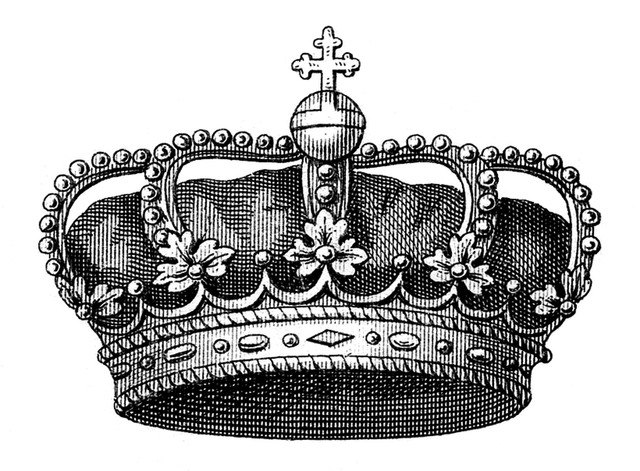 Early world history
Absolutism
Brief Overview
New York Social Studies Framework Connection
Key Social Studies Terms to Look for:
9.9 TRANSFORMATION OF WESTERN EUROPE AND RUSSIA: Western Europe and Russia transformed politically, economically, and culturally ca. 1400–1750. This transformation included state building, conflicts, shifts in power and authority, and new ways of understanding their world. (Standards: 2, 3, 5; Themes: ID, MOV, TCC, GOV, CIV, TECH, EXCH)
Divine right
Absolute Monarch
Czar
Westernization
2
The Age of Absolutism (1600s-1700s)
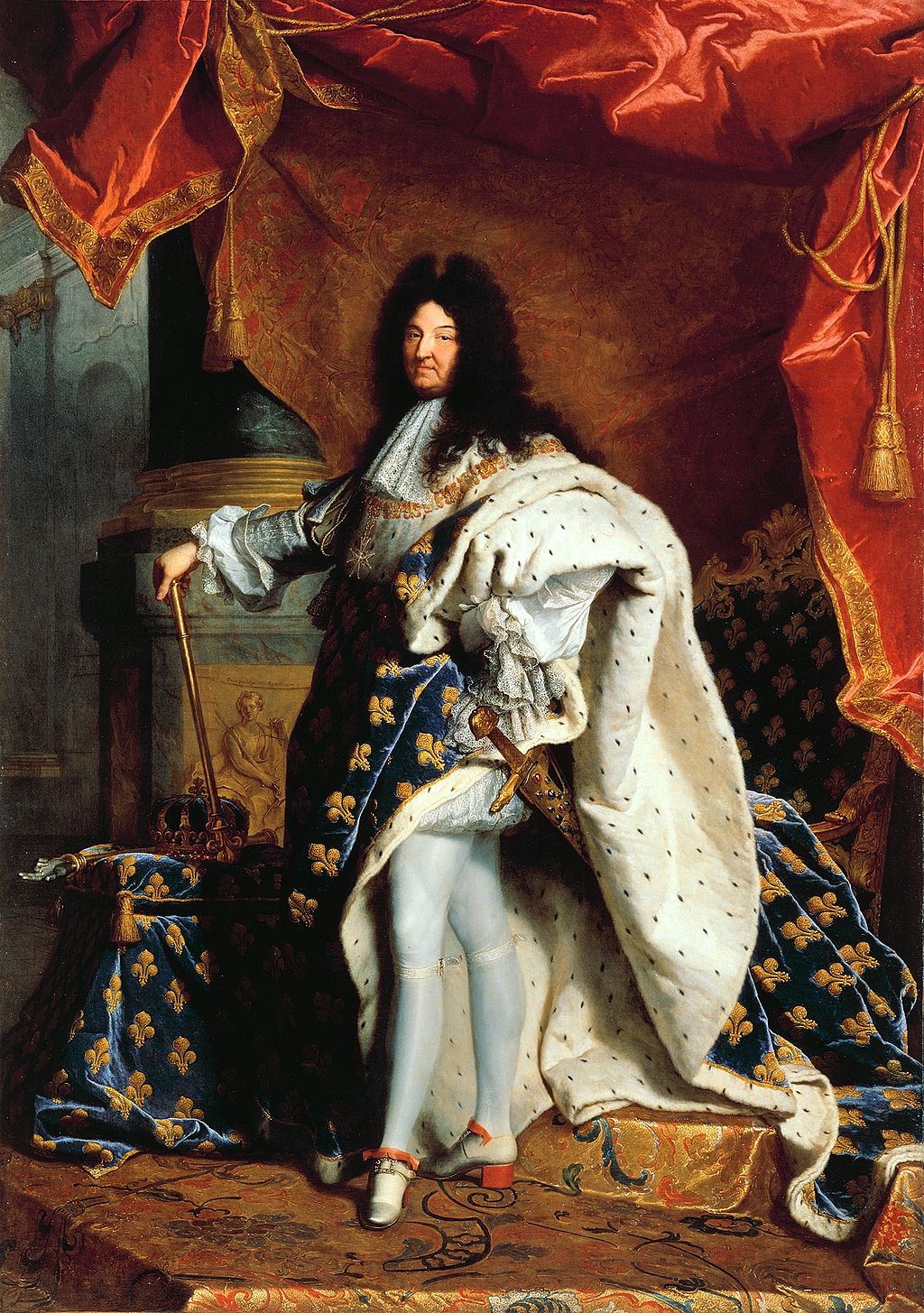 The Age of Absolutism was the period in European history when nations were governed (ruled) by absolute monarchs. 
The term “monarch” means “king.”  Absolute monarchs were kings who had total control over the nations that they ruled.
The Age of Absolutism (1600s-1700s)
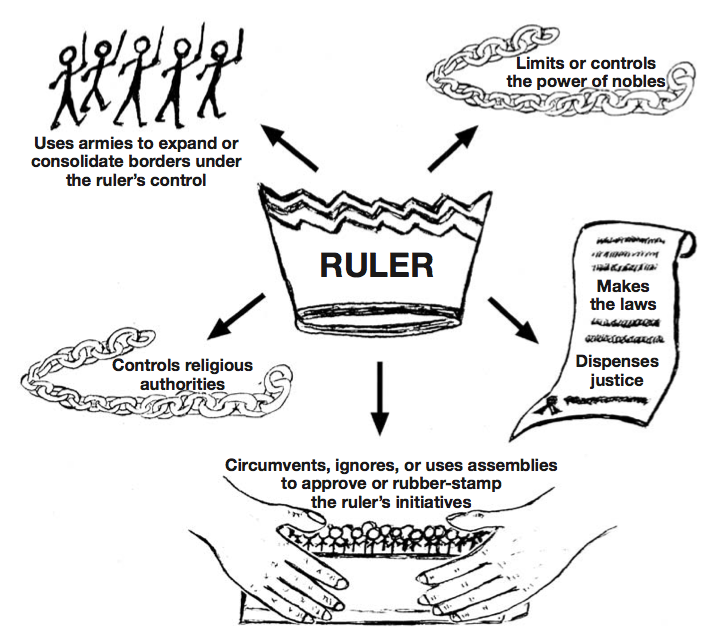 Key characteristics/features of absolute monarchs: 
centralized political control, which means that they did not share power with anyone else
believed in Divine Right, which was the idea that kings received their power to rule directly from God. 
believed that their power was unlimited.  They made laws without the consent (approval) of the people.
The Age of Absolutism (1600s-1700s)
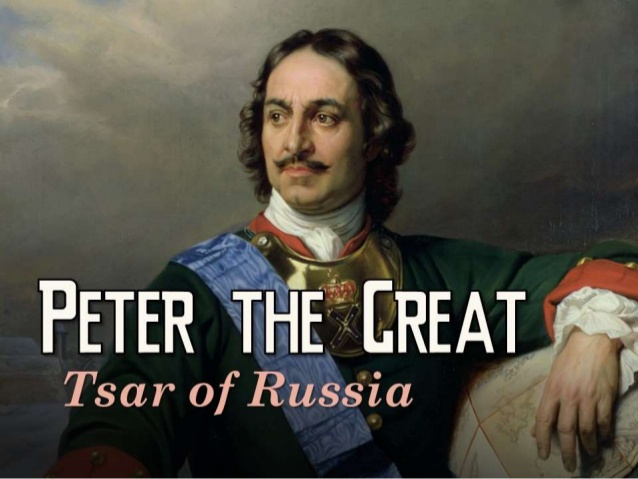 Peter the Great
He was the absolute monarch or czar (tsar) of Russia
 He also westernized Russia, which means that he imitated the customs and traditions of countries in Western Europe in order to strengthen his nation
Acquired a warm water port for Russia and built St. Petersburg
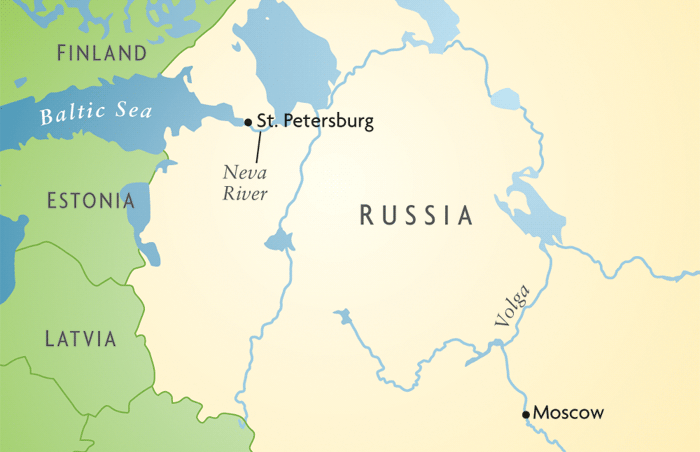 The Age of Absolutism (1600s-1700s)
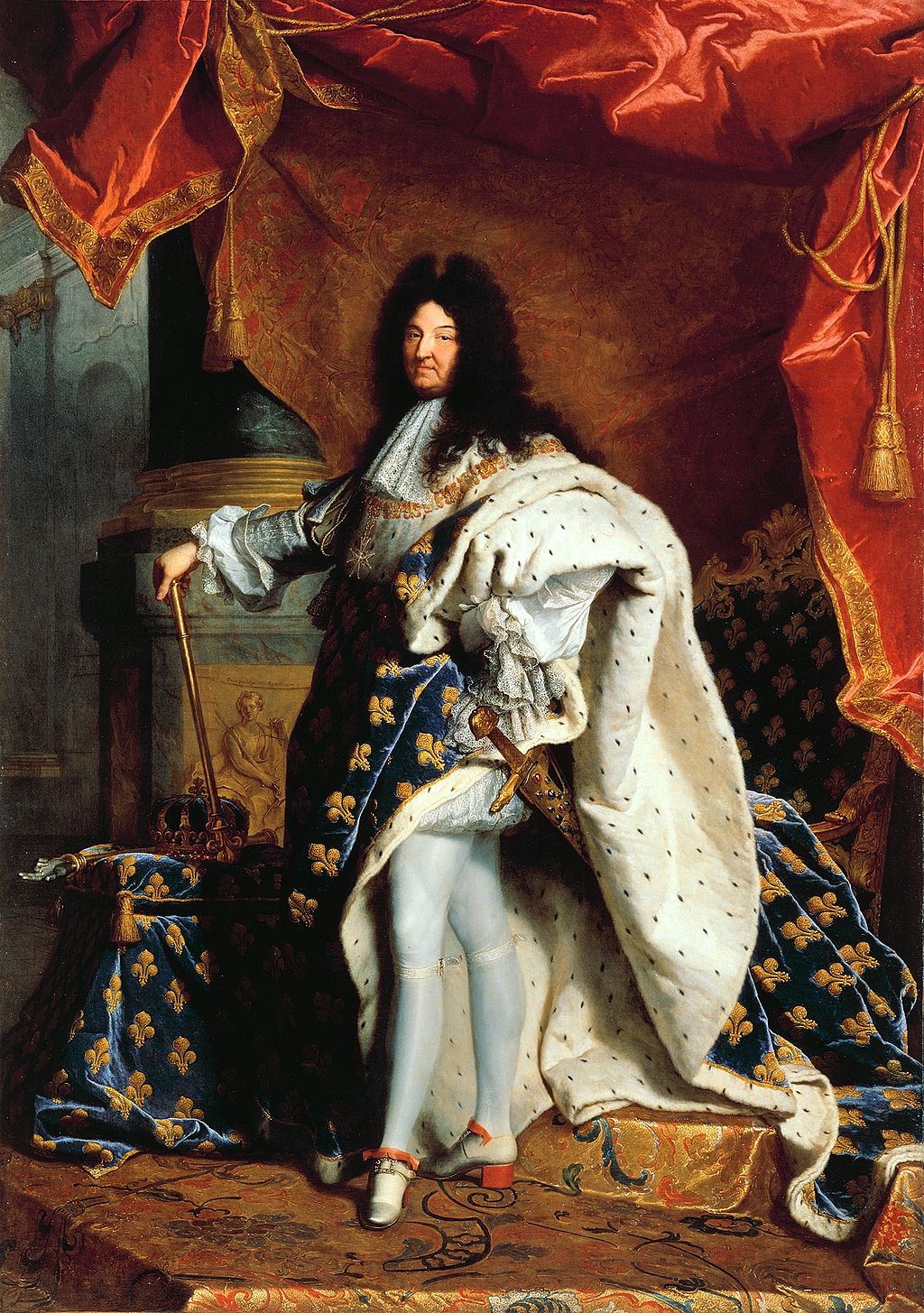 Louis XIV
He was the absolute monarch of France
 Known as the Sun King
Created the Palace of Versailles 
Expanded France’s borders through war
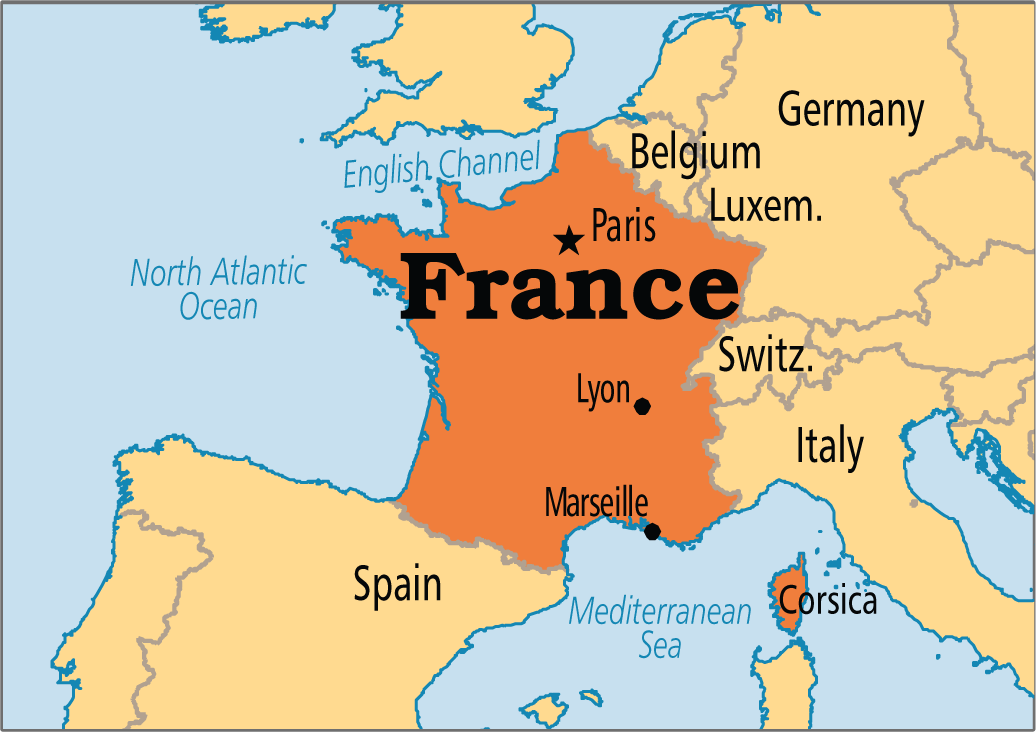 The Age of Absolutism (1600s-1700s)
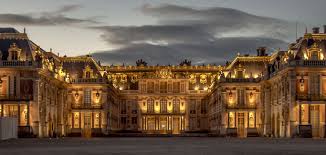 Louis XIV
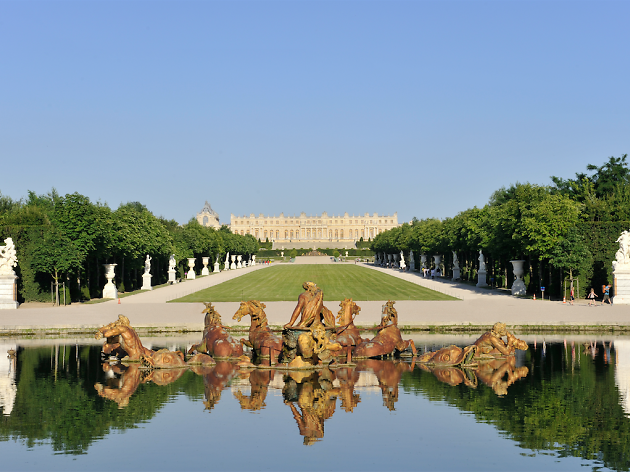 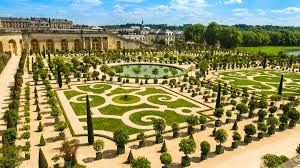 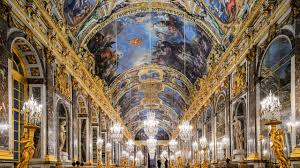 The Age of Absolutism (1600s-1700s)
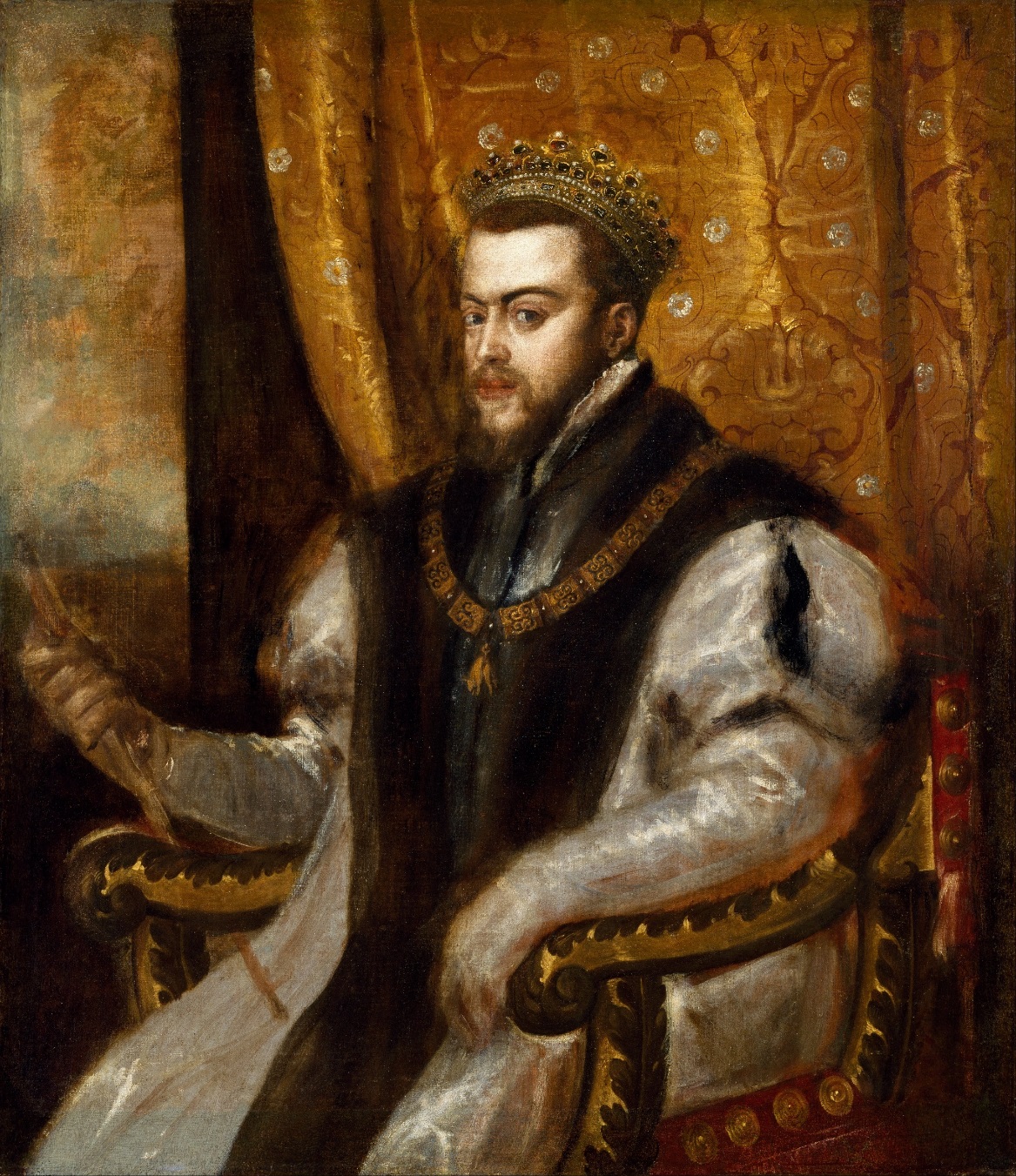 Phillip II
He was the absolute monarch of Spain
Known for militant Catholicism or spreading Catholicism through war
Sent a navy, the Spanish Armada, to try and conquer England but failed
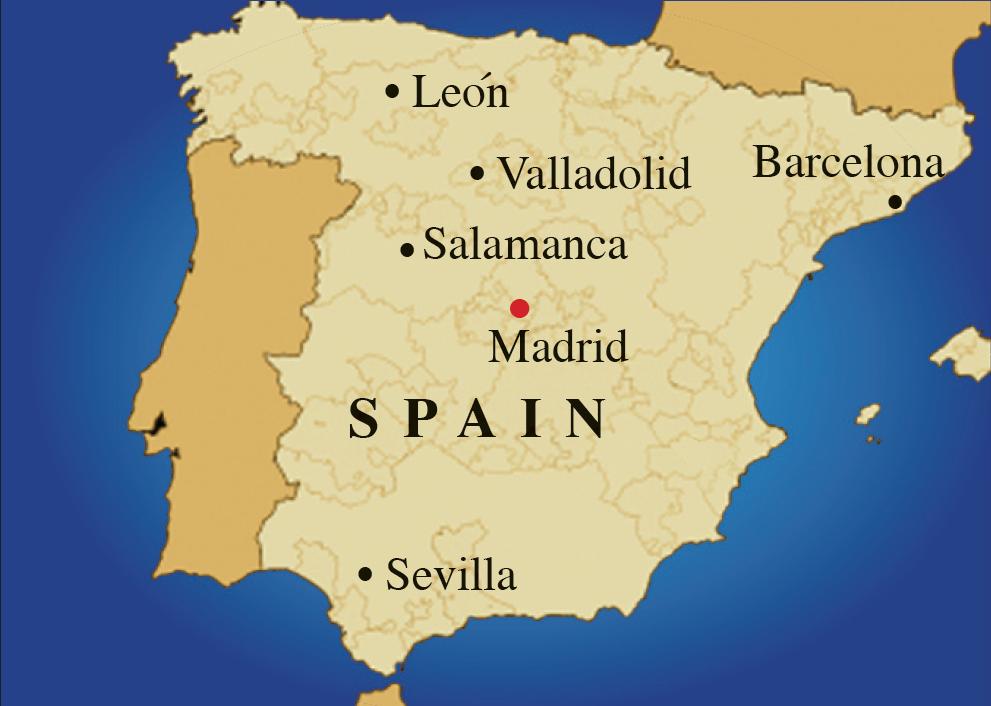 The Age of Absolutism (1600s-1700s)
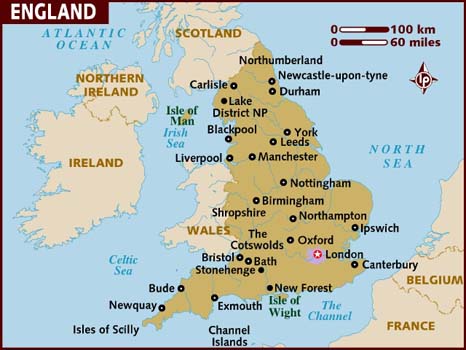 Henry VIII
He was the absolute monarch of England
Suleiman the Magnificent
He was the absolute monarch of the Ottoman Empire
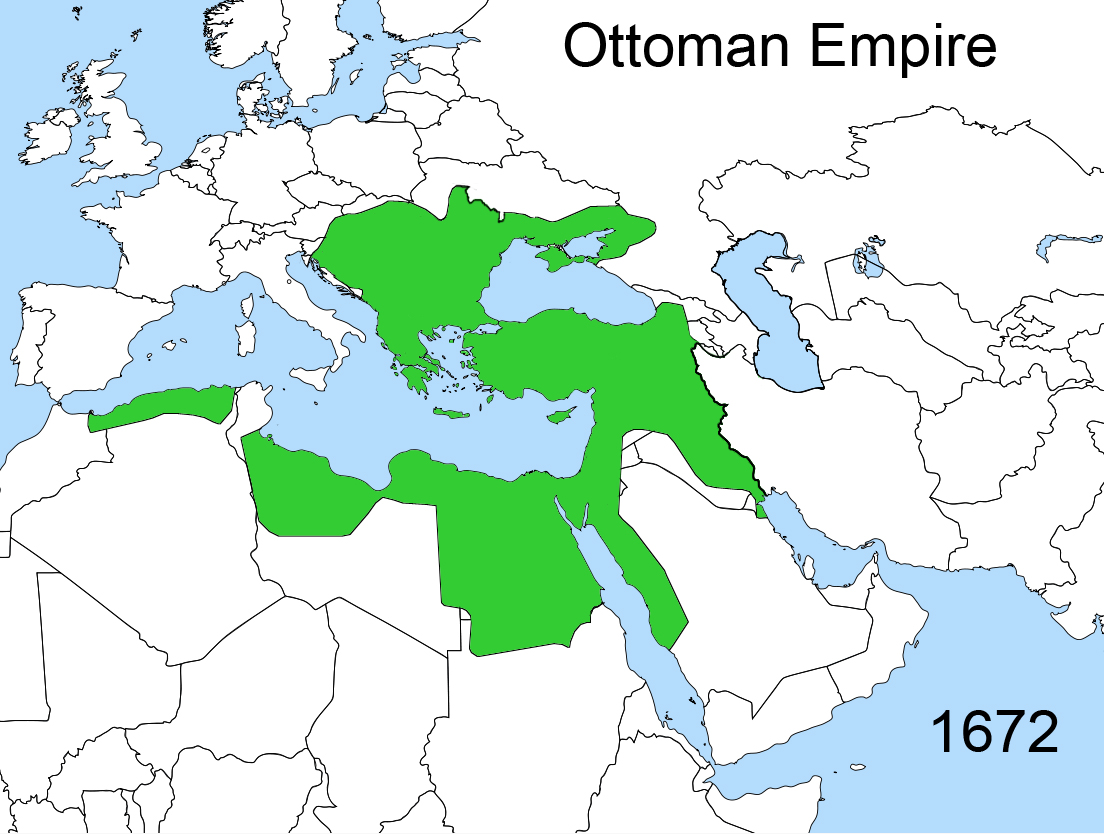 ABSOLUTELY NEED TO KNOW
In addition to knowing that these men were absolute monarchs, the Regents also wants you to know that Peter the Great, Louis XIV, and Suleiman the Magnificent helped expand (enlarge) the territory of their nations by taking over neighboring lands.